Brain stem sections
Medulla oblongata
Lab 4
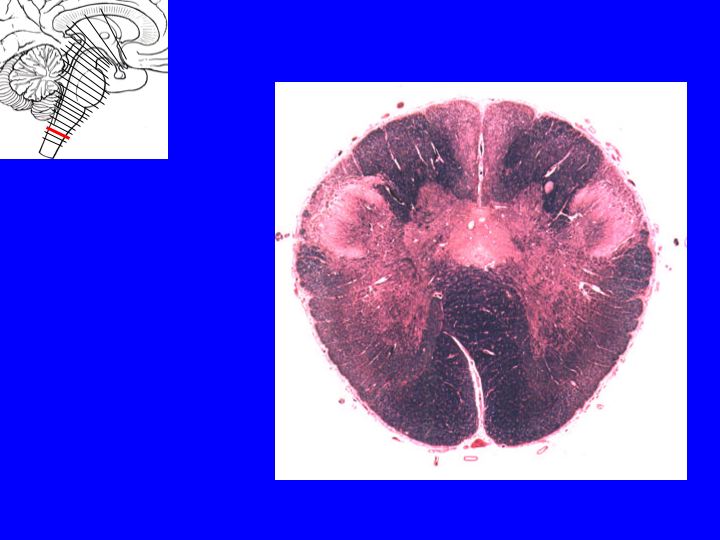 Medulla at level of pyramidal decussation
Fasiculus gracilis
Fasiculus cuneatus
Spinal nucleus of 
trigimenal nerve
Central canal
pyramidal decussation
pyramid
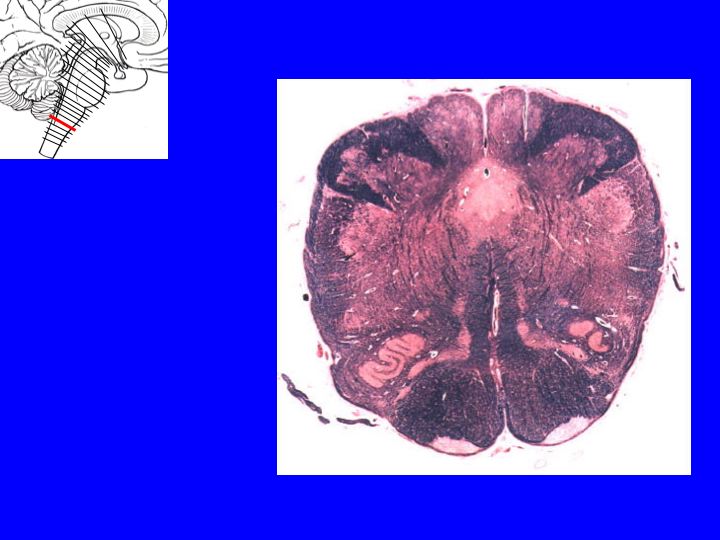 Medulla at level of sensory decussation
Nucleus gracilis
Nucleus cuneatus
Central canal
Spinal nucleus of 
trigimenal nerve
Internal arcuate fibers
Medial leminiscus
pyramid
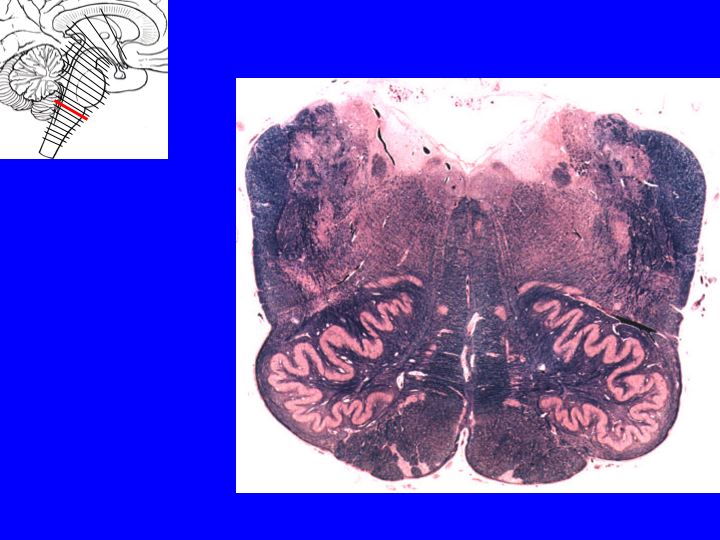 Medulla at level of olives
Dorsal vagal nucleus
Hypoglossal nucleus
Solitary
nucleus
4TH VENTRICLE
ICP
RF
MLF
Medial leminiscus
Inferior olivary nucleus
pyramid
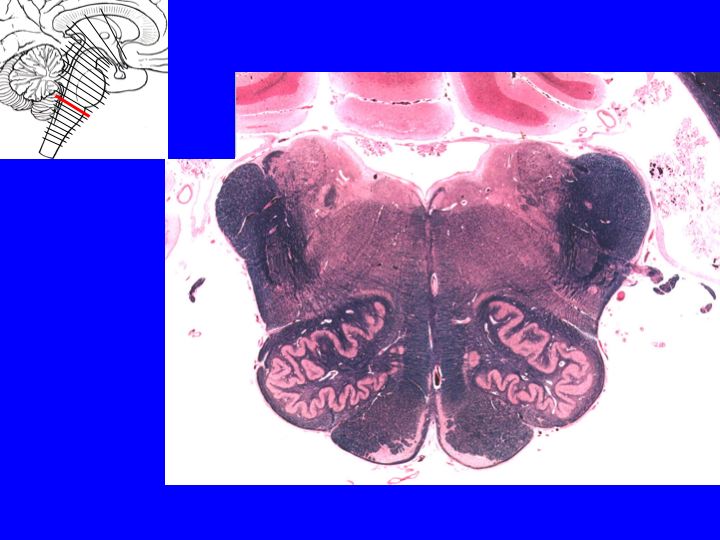 Exam